High School Math Pathways Symposium
Algebra 2 Course Updates
Nov. 9-10, 2021
[Speaker Notes: Presenter: Margie Introduces]
5. Algebra 2 Course Updates
Facilitated by

Margie Coleman, Kings Local Schools
Steve Hiner, Columbus City Schools 
Scott Reveal, Cincinnati Public Schools
Lee Wayand, Columbus State Community College
Give feedback on our Padlet!
This session will be recorded, so it can be posted on the Department’s website. The recording will begin at the end of this slide.
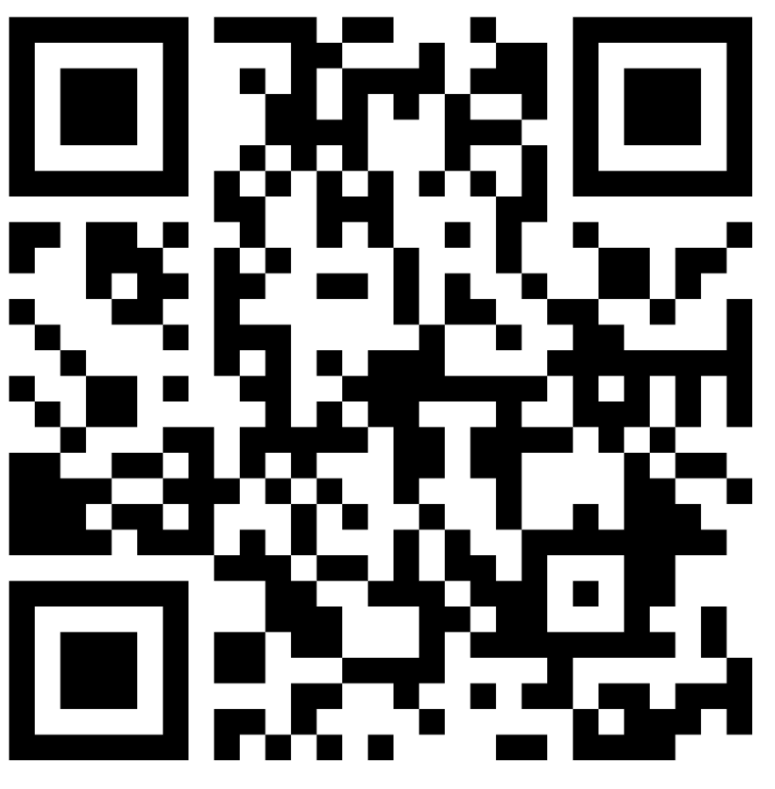 2
[Speaker Notes: Note: Yelena will introduce and record. Yelena will offer to move slides. 
Padlet Link: https://padlet.com/annacannelongo/k1iiu6ny9gzvlg8c]
Algebra 2 Refocused
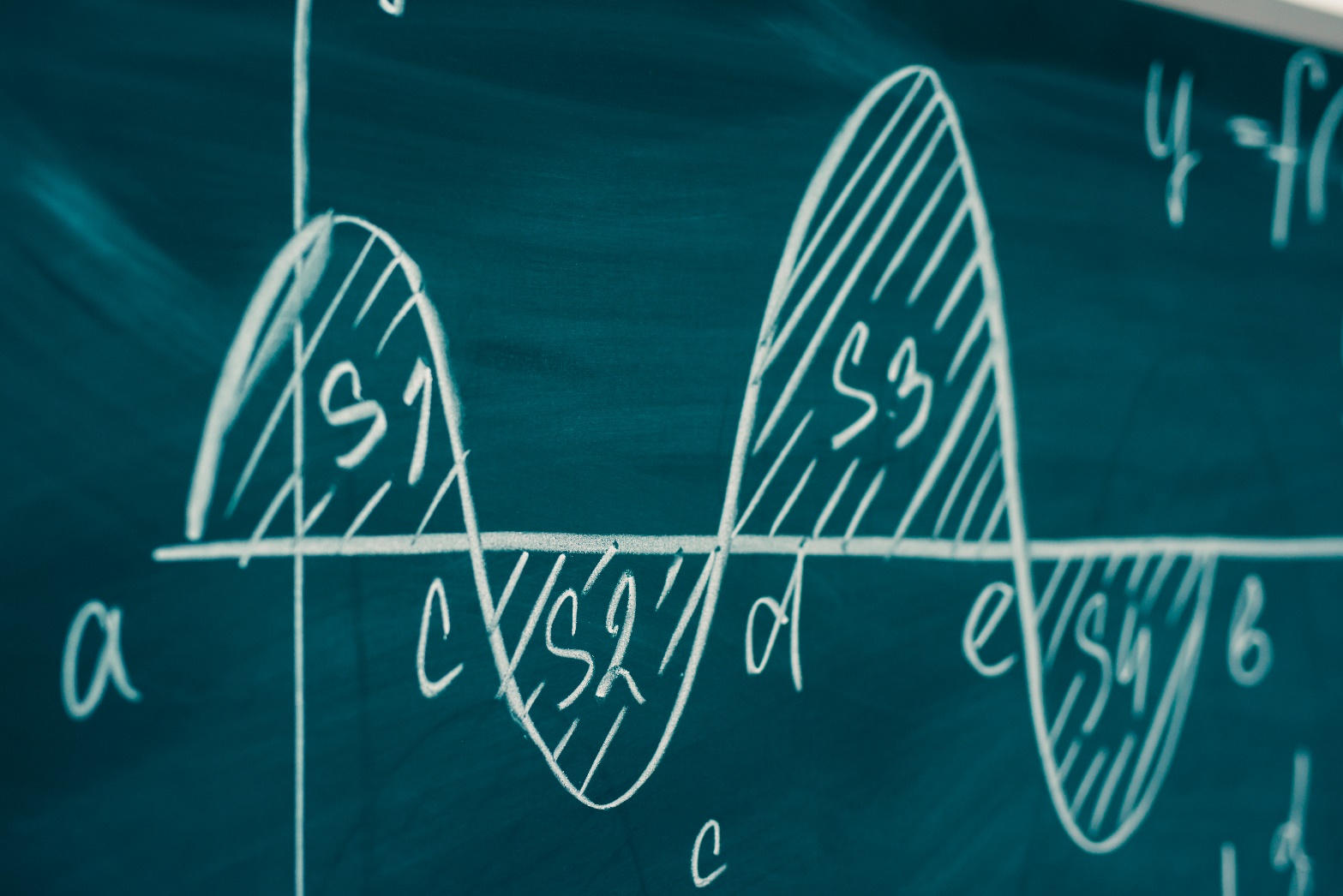 Goal: To get more students to understand and pass Calculus at the collegiate level.

College-level Calculus is just the beginning of mathematics for most STEM students on the Calculus Pathway.
It is no longer Algebra 2 for all!
3
[Speaker Notes: Presenter: Lee]
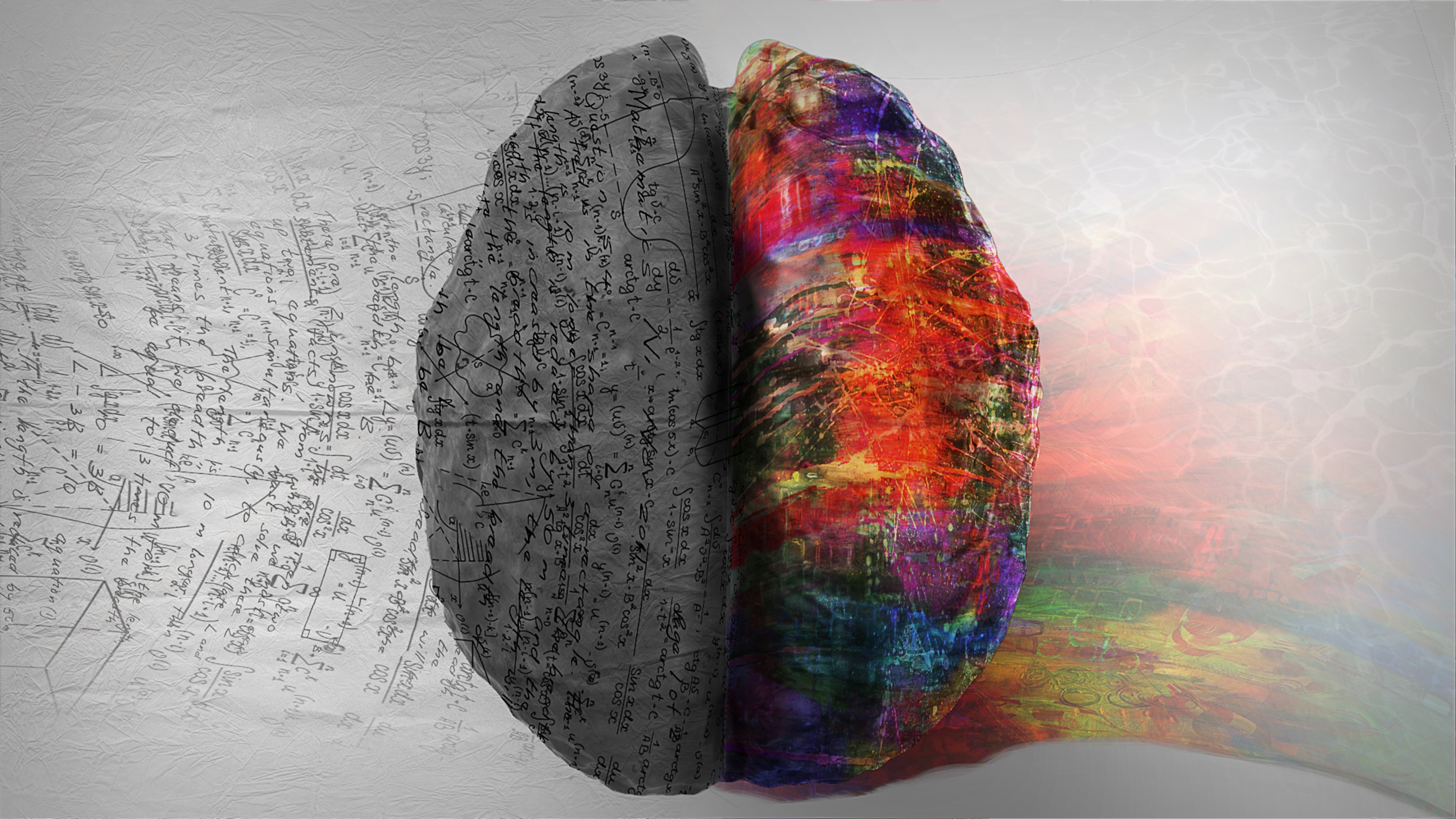 Rigor
“Students use mathematical language to communicate effectively and to describe their work with clarity and precision. Students demonstrate how, when, and why their procedure works and why it is appropriate. Students can answer the question, ‘How do we know?’”
4
4
[Speaker Notes: Presenter: Lee]
[Speaker Notes: Presenter: Lee]
[Speaker Notes: Presenter: Lee]
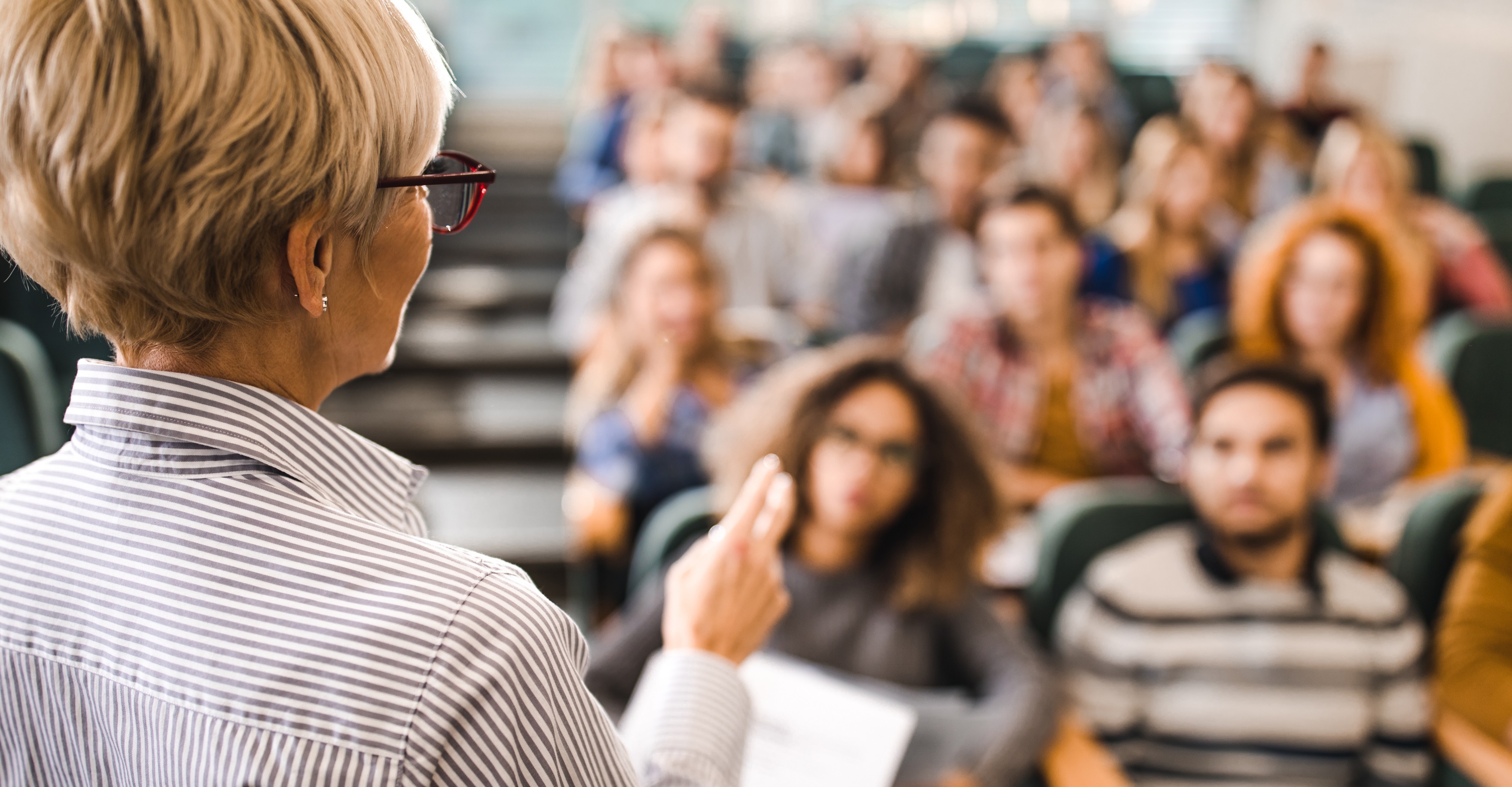 Higher Education Expectations
Algebraic Reasoning
Analytic Reasoning
Communication
Independence
7
[Speaker Notes: Presenter: Lee]
Critical Areas of Focus
Communication and Analysis
Modeling with Functions
Extending Algebraic Reasoning
Polynomial and Rational Relationships
Trigonometry of General Triangles
8
[Speaker Notes: Presenter: Scott]
Changes to Algebra 2 Standards Course Guidance Document
Number and Quantity
Standards Added
Perform arithmetic operations with complex numbers. 
N.CN.3 Find the conjugate of a complex number; use conjugates to find magnitudes and quotients of complex numbers. 

Plus (+) Signs Removed
Use complex numbers in polynomial identities and equations. 
N.CN.7 Solve quadratic equations with real coefficients that have complex solutions. 
N.CN.8 Extend polynomial identities to the complex numbers. For example, rewrite x² + 4 as 
(x + 2 𝑖)(x − 2 𝑖). 
N.CN.9 Know the Fundamental Theorem of Algebra; show that it is true for quadratic polynomials.
9
[Speaker Notes: Presenter: Scott]
Changes to Algebra 2 Standards Course Guidance Document
Algebra
Standards Deleted
Use polynomial identities to solve problems.A.APR.4 Prove polynomial identities and use them to describe numerical relationships. For example, the polynomial identity (x² + y²)² = (x² − y²)² + (2xy)² can be used to generate Pythagorean triples.

Plus (+) Signs Removed
Rewrite rational expressions.
A.APR.7 Understand that rational expressions form a system analogous to the rational numbers, closed under addition, subtraction, multiplication, and division by a nonzero rational expression; add, subtract, multiply, and divide rational expressions.
10
[Speaker Notes: Presenter: Scott]
Changes to Algebra 2 Standards Course Guidance Document
Functions
Standards ADDED
Build a function that models a relationship between two quantities. 
F.BF.1 Write a function that describes a relationship between two quantities.★ 
c. Compose functions. For example, if T(y) is the temperature in the atmosphere as a function of height, and h(t) is the height of a weather balloon as a function of time, then T(h(t)) is the temperature of a cooling body by adding a constant function to a decaying exponential, and relate these functions to the model. (A2, M3).

Standards Deleted
All F.TF Standards
11
[Speaker Notes: Presenter: Margie]
Changes to Algebra 2 Standards Course Guidance Document
Functions
Plus (+) Signs Removed
Analyze functions using different representations.
F.IF.7 Graph functions expressed symbolically and indicate key features of the graph, by hand in simple cases and using technology for more complicated cases. Include applications and how key features relate to characteristics of a situation, making selection of a particular type of function model appropriate.★
g. Graph rational functions, identifying zeros and asymptotes when factoring is reasonable, and indicating end behavior. (A2, M3)
h. Graph logarithmic functions, indicating intercepts and end behavior. (A2, M3)
Build new functions from existing functions.
F.BF.4 Find inverse functions.
 b. Read values of an inverse function from a graph or a table, given that the function has an inverse. (A2, M3)
 c. Verify by composition that one function is the inverse of another. (A2, M3)
 d.  Find the inverse of a function algebraically, given that the function has an inverse. (A2, M3)
12
[Speaker Notes: Presenter: Margie]
Changes to Algebra 2 Standards Course Guidance Document
Geometry
Standards Deleted
Find arc lengths and areas of sectors of circles.
G.C.6 Derive formulas that relate degrees and radians, and convert between the two. (A2, M3)
13
[Speaker Notes: Presenter: Steve]
Changes to Algebra 2 Standards Course Guidance Document
Geometry
Plus (+) Signs Removed
Define trigonometric ratios, and solve problems involving right triangles.
G.SRT.8 Solve problems involving right triangles.★
b. Use trigonometric ratios and the Pythagorean Theorem to solve right triangles in applied problems.★ (A2, M3) 

Note: Standard G.SRT.10 Part a. is included in this course to be considered for next standards revision. 
Apply trigonometry to general triangles.G.SRT.9 Derive the formula A = 1/2 ab sin(C) for the area of a triangle by drawing an auxiliary line from a vertex perpendicular to the opposite side.
G.SRT.10 Explain proofs of the Laws of Sines and Cosines and use the Laws to solve problems.
a. Extend right triangle trigonometry to include obtuse angles. 
G.SRT.11 Understand and apply the Law of Sines and the Law of Cosines to find unknown measurements in right and non-right triangles, e.g., surveying problems, resultant forces.
14
[Speaker Notes: Presenter: Steve]
Changes to Algebra 2 Standards Course Guidance Document
Statistics and Probability
Standards Deleted
All Statistics and Probability standards except: 

Summarize, represent, and interpret data on two categorical and quantitative variables.
S.ID.6 Represent data on two quantitative variables on a scatter plot and describe how the variables 
are related.★
Fit a function to the data; use functions fitted to data to solve problems in the context of the data. Use given functions, or choose a function suggested by the context. Emphasize linear, quadratic, and exponential models. (A2, M3)
Informally assess the fit of a function by discussing residuals. (A2, M3)
15
[Speaker Notes: Presenter: Steve]
Follow-on Courses
Pre-Calculus at the high school
CCP Trigonometry
Other Algebra 2 equivalency course
Other CCP math course
Possibly AP Statistics
Note: CCP College Algebra is not a beneficial course for most students on the calculus pathway. It would be better for most students on the calculus pathway to take a pre-calculus course at their own high school with the intention of taking an AP Calculus course or Calculus in a postsecondary setting.
[Speaker Notes: Presenter: Lee]
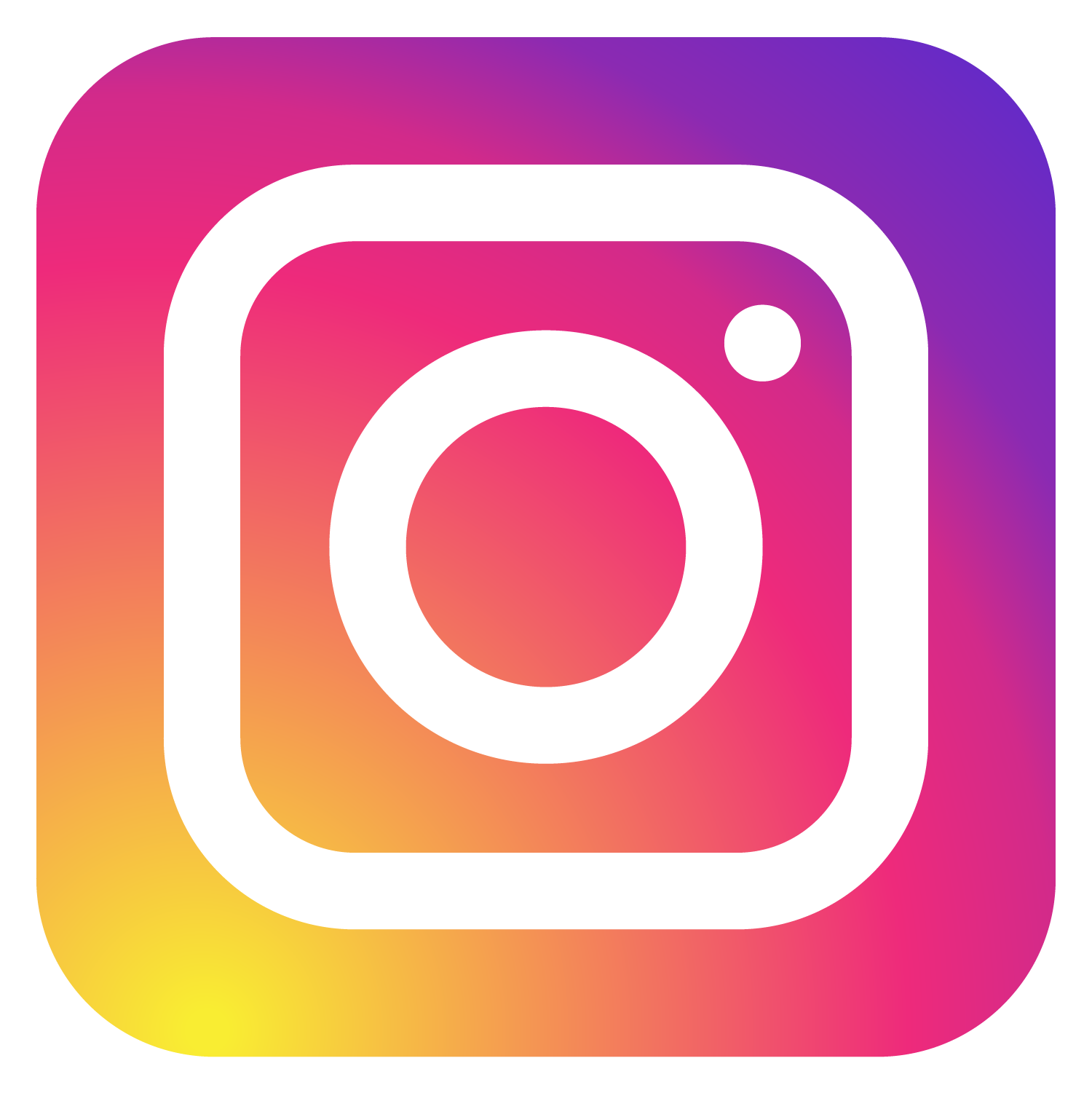 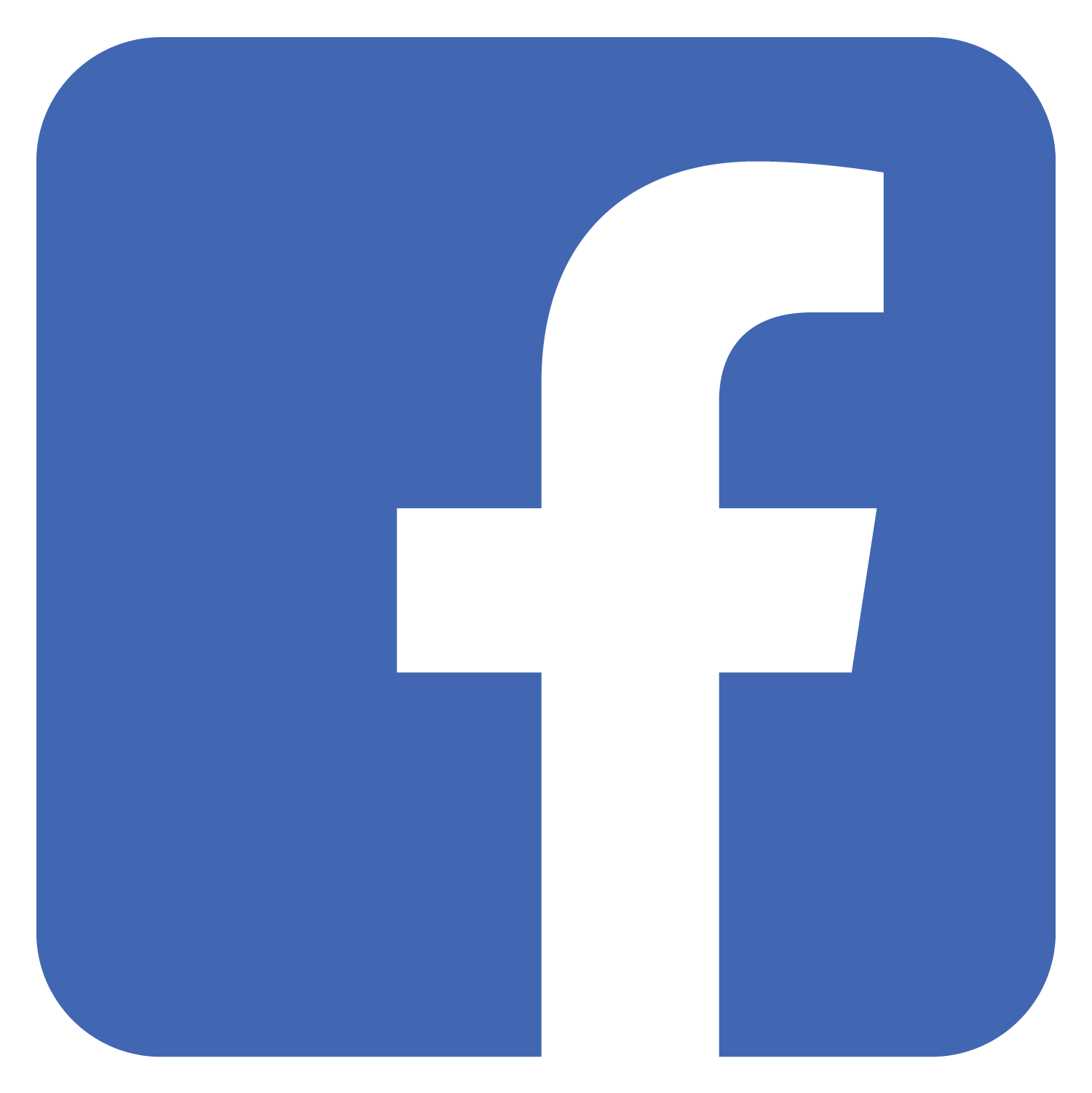 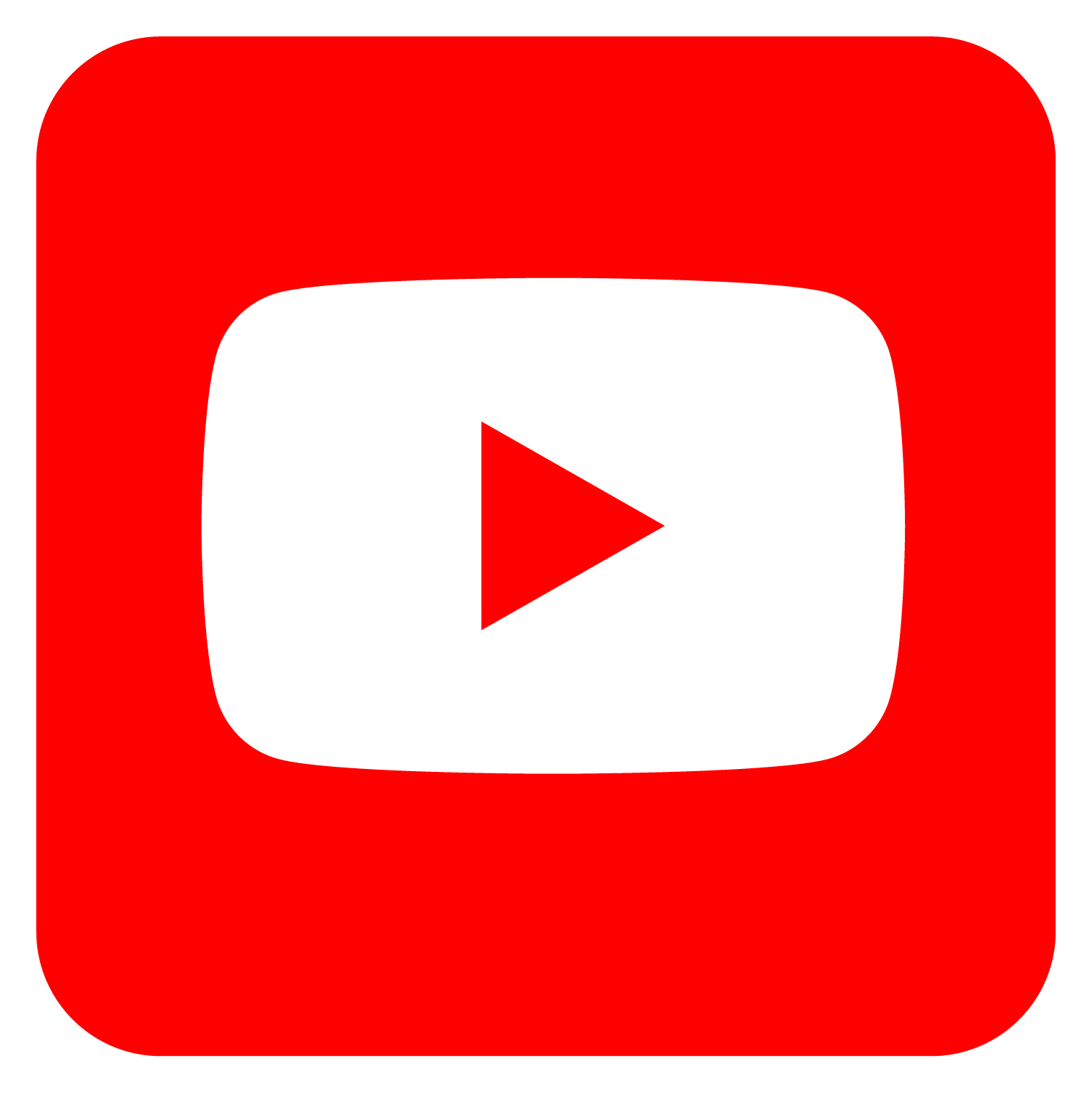 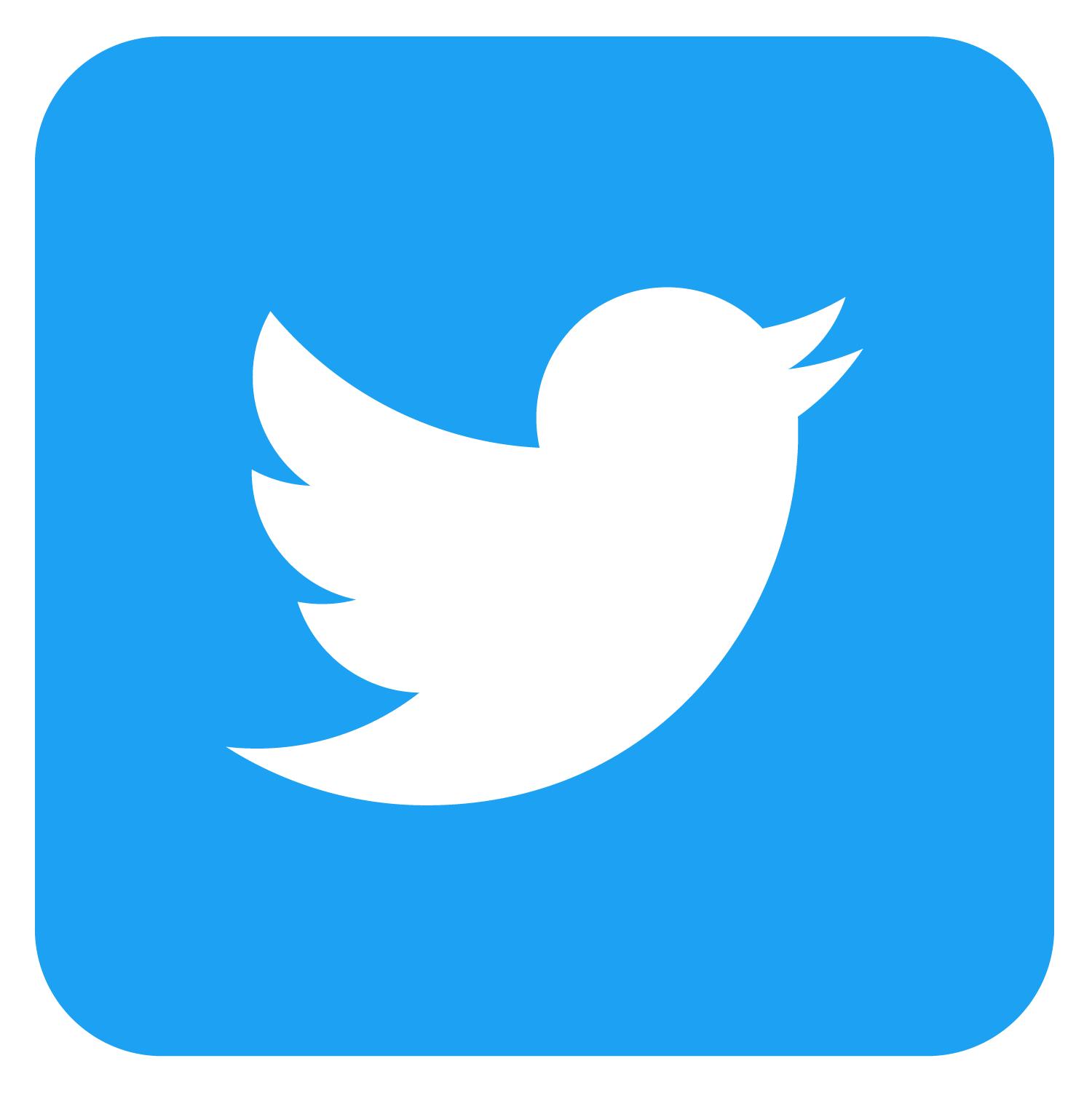 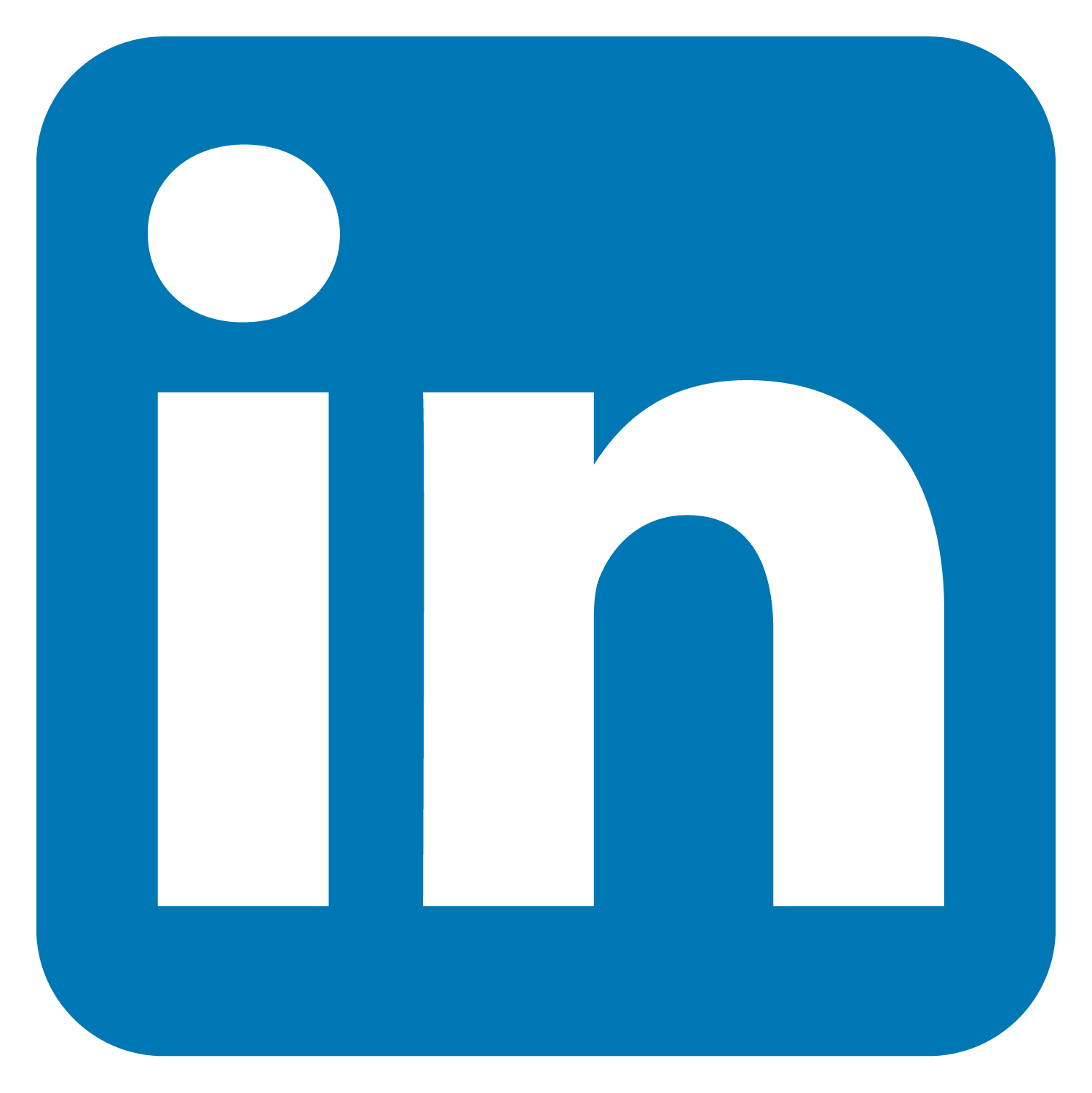 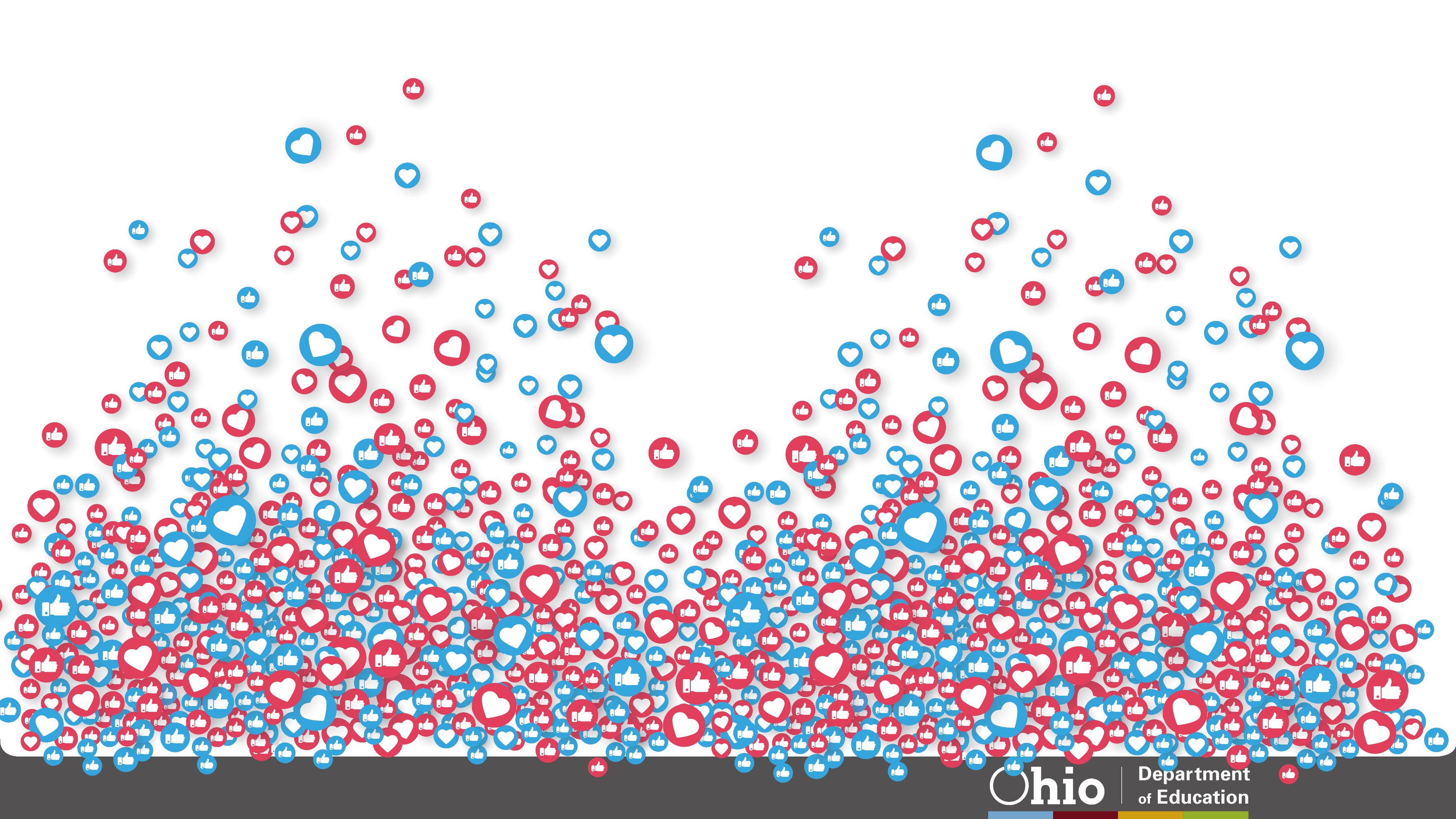 @OHEducation
17
Share your learning community with us!
#MyOhioClassroom
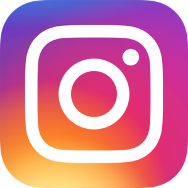 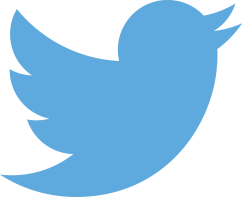 Celebrate educators!
#OhioLovesTeachers
18